ЭКОНОМИЯ ВОДЫ
Автор: Буланакова Анастасия,
6 «А» класс

Руководитель:
Колмогорова Наталья Ревкатовна, 
учитель математики
Цель работы
поиск способов экономии воды в быту.
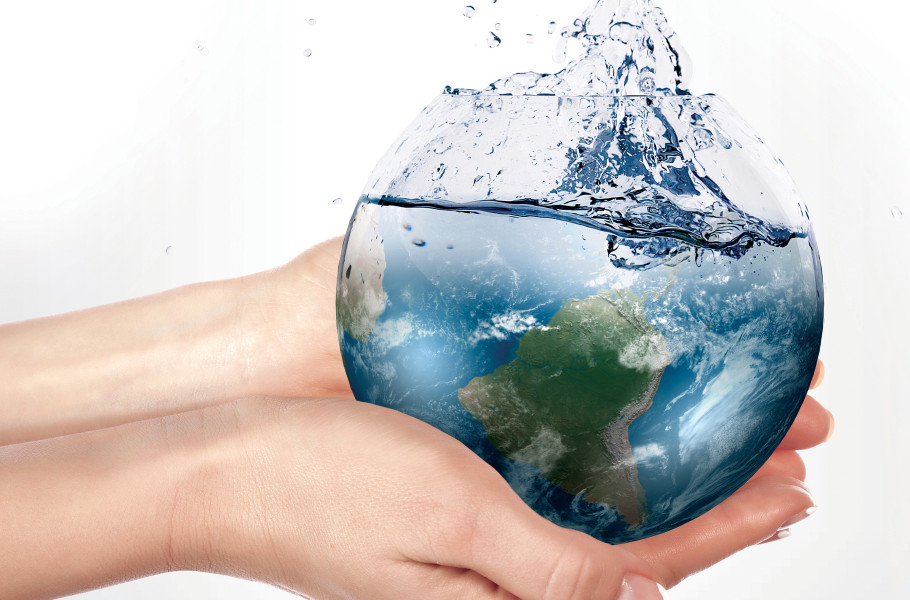 Задачи исследования:
1. Исследовать возможные причины нерационального использования воды.2. Вычислить во сколько обходятся издержки использования воды в семье.3. Найти способы экономии воды.4.Познакомить с результатами исследования своих родителей и одноклассников.
В начале исследования я изучила квитанции об оплате услуг ЖКХ, а точнее, количество воды, которое использовала наша семья из четырех человек.
Данные в виде диаграммы
Теперь посчитаем стоимость  воды, учитывая, что за 1 м3 холодной воды население Кемеровской области платит 27, 5 р, а за горячую – 29 р. (данные за 2015 год)
За год, только за воду, без учета стоимости водоответвления, семья из трех человек платит 4500 рублей.Представим данные в виде диаграммы:
ЭКСПЕРИМЕНТ:
Оборудование: литровая банка, кастрюля, секундомер и вода. 
Я взяла литровую банку и поставила её под кран.
Рассмотрим несколько вариантов:
1. Вода капает по одной капле каждые 2 секунды, за час набирается примерно 1 литр,
за сутки – 24 литра,
за месяц – 720 литров,
за год – 8760 литров.
Т.о. за 1 год из крана вылилось 8,76 м3 воды, что может стоить от 240,9 р.  до  254,04 р.
2. Вода бежит тонкой струйкой, литровая банка заполнилась за 3 минуты 30 секунд; 
за сутки – 411 литров;
за месяц – 12342 литра;
за год – 150015 литров.
Т.о. из неплотно закрытого крана, или при неисправном сливном бачке может вытечь 150 м3 воды, что составит 4125 р. – 4350 р.
3. При более широкой струе воды, литровая банка заполнилась намного быстрее – за 30 секунд; 
за сутки – 2880 литров;
за месяц – 86400 литров;
за год – 1036800 литров.
Т.о. из незакрытого крана, или при двух неплотно закрытых кранах может вытечь 1037 м3 воды, что составит 28517,5 р. – 30073 р.
4. Следующим утром перед чисткой зубов я взяла и поставила кастрюлю объемом 5 литров под кран и посчитала, сколько потратится воды, если не выключать воду во время чистки зубов. За время, пока я чистила зубы, кастрюля наполнилась полностью.
Способы экономии воды:
Стирка в стиральной машине.
При чистке зубов или бритье используйте стакан с водой. 
Приобретение питьевой воды. 
Купание под душем.
Монтаж водомера.
Насадки для сбережения воды.
Смывание унитаза.
Замена обычных смесителей в раковинах и ванной на рычаговые.
Использование сенсорных смесителей.
Исправные краны.
Не размораживайте замороженные продукты питания под струей холодной воды, это сохранит огромное количество воды.
Что приобрести, чтобы экономить воду:
Рычаговые смесители
Посудомоечная машина 
Стиральная машина
Унитаз с двумя режимами слива
ВЫВОД:
Если каждый человек будет знать способы экономии воды и выполнять их, мы сможем рационально использовать воду и экономить на оплате коммунальных услуг.
Спасибо за внимание!